P4CDidattica della comunità-di-ricerca
ANTONIO COSENTINO
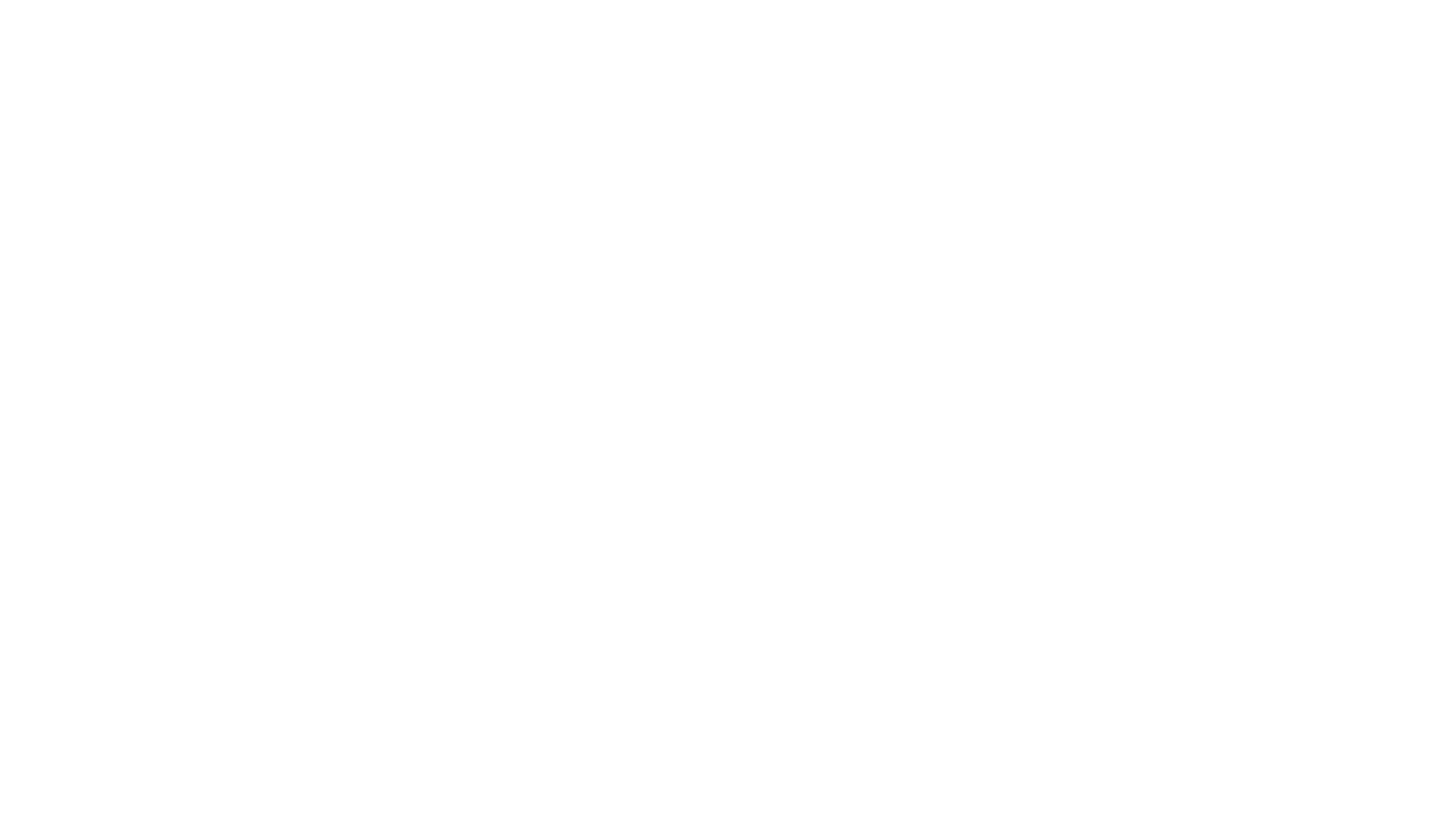 Philosophyforchildren
Non è la «filosofia» per i bambini
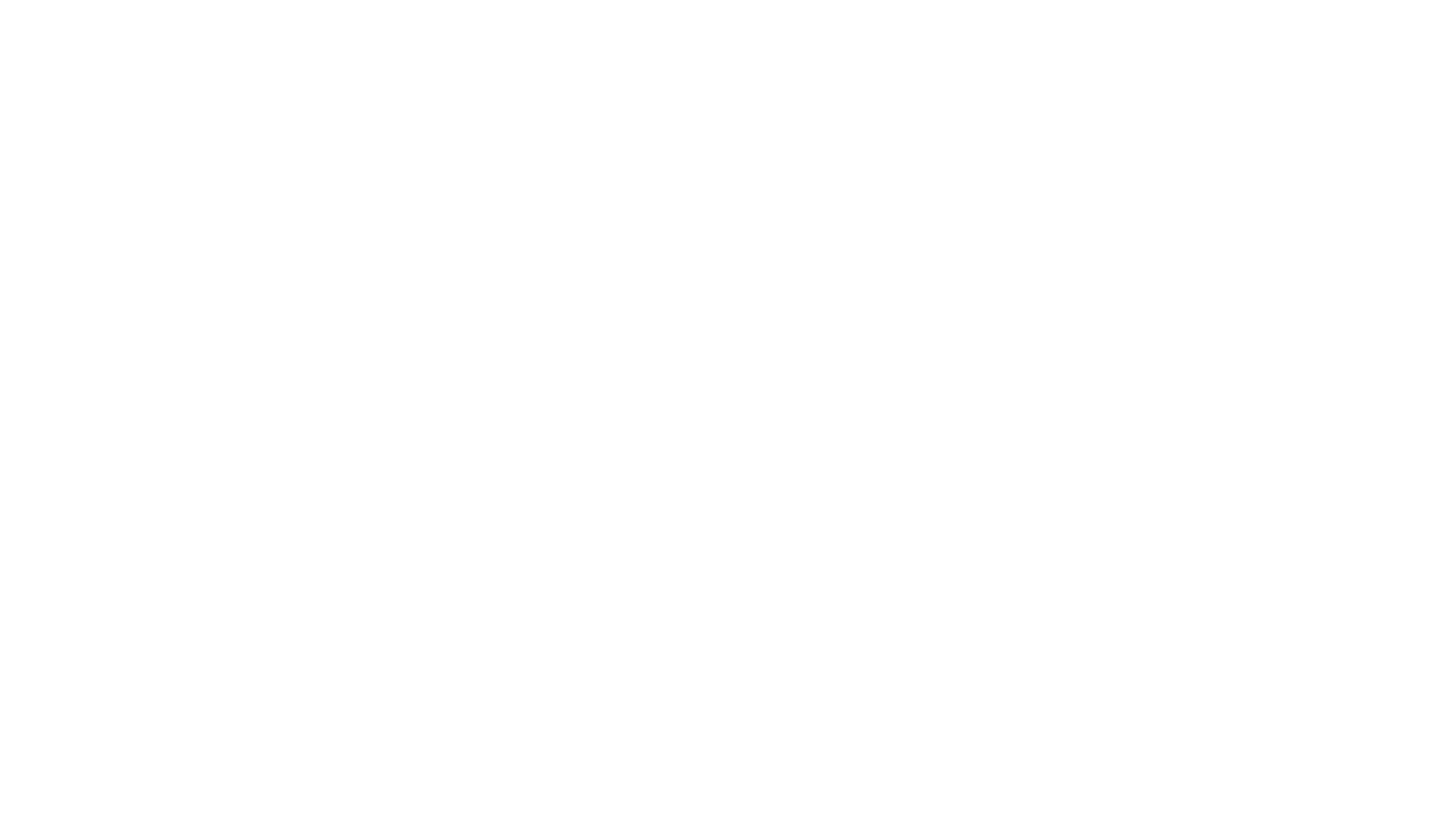 Quale filosofiaper la P4C?
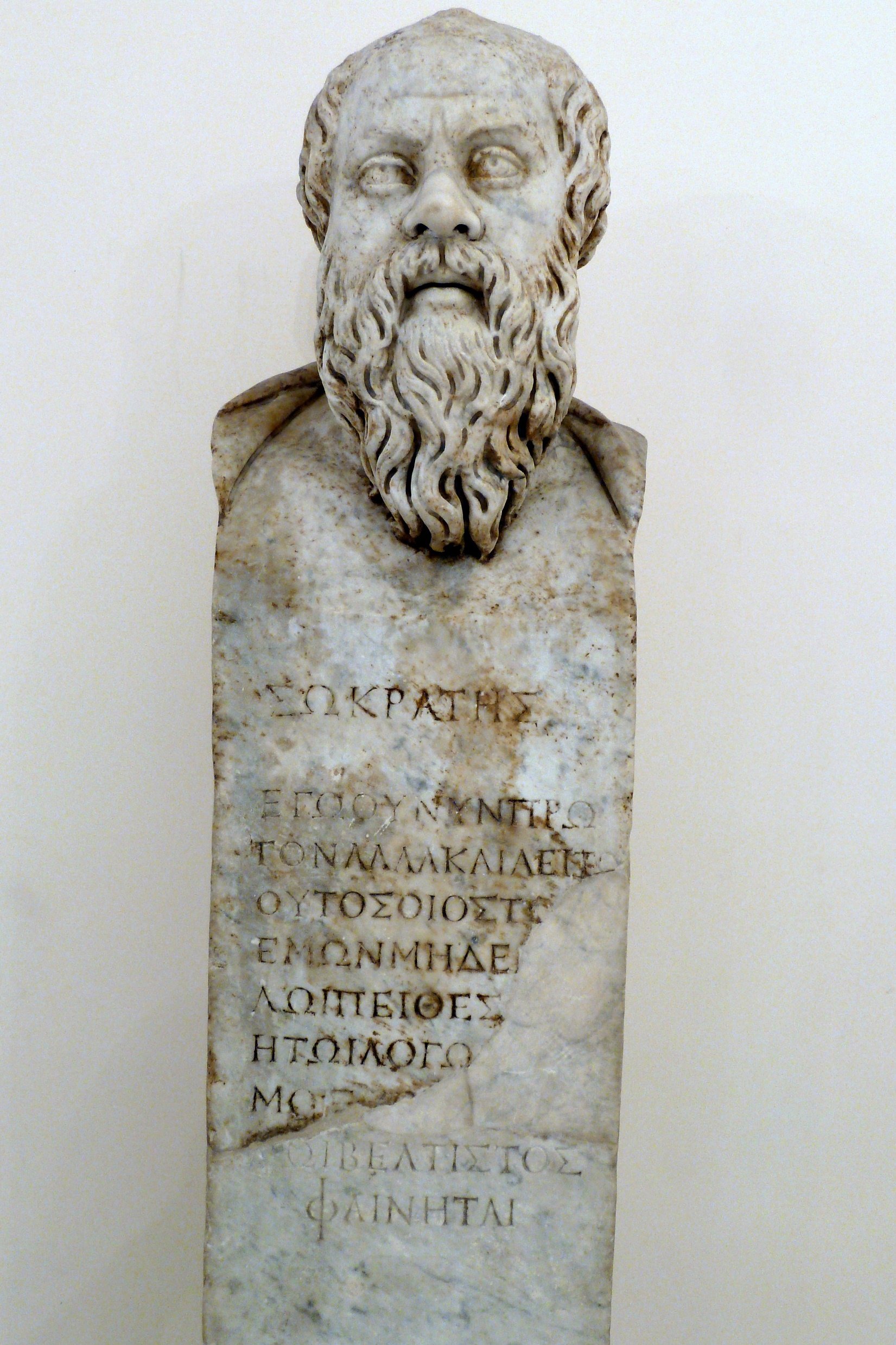 SOCRATEDopo tutto…
ATTUALITA’DISOCRATE
Dialogo in presenza come strumento di indagine filosofica.
Filosofare come attività aperta a tutti (popolare).
Oralità come medium privilegiato.
Riflessività come «dare ragione» delle proprie credenze.
Maieutica.
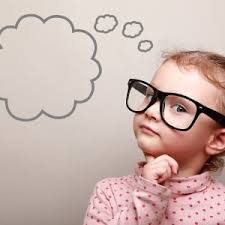 I bambini sono filosofi?
Le domande «illegittime».
Abitare le cornici.
Filosofia e senso comune.
Didattica come costruzione di ponti.
Oralità e scrittura a scuola.
L’incanto della domanda
Oltre Socrate…Il dialogopolifonico
Interrogazione socratica vs. facilitazione.
Il «dia» come «tra».
Costruzione di uno spazio «pubblico».
Singolarità e comunità.
Dialogo «polifonico» come co-costruzione di conoscenza e di senso.
Ruolo del «facilitatore».
Dialogo tra bambini di classi 4 e 5 primaria